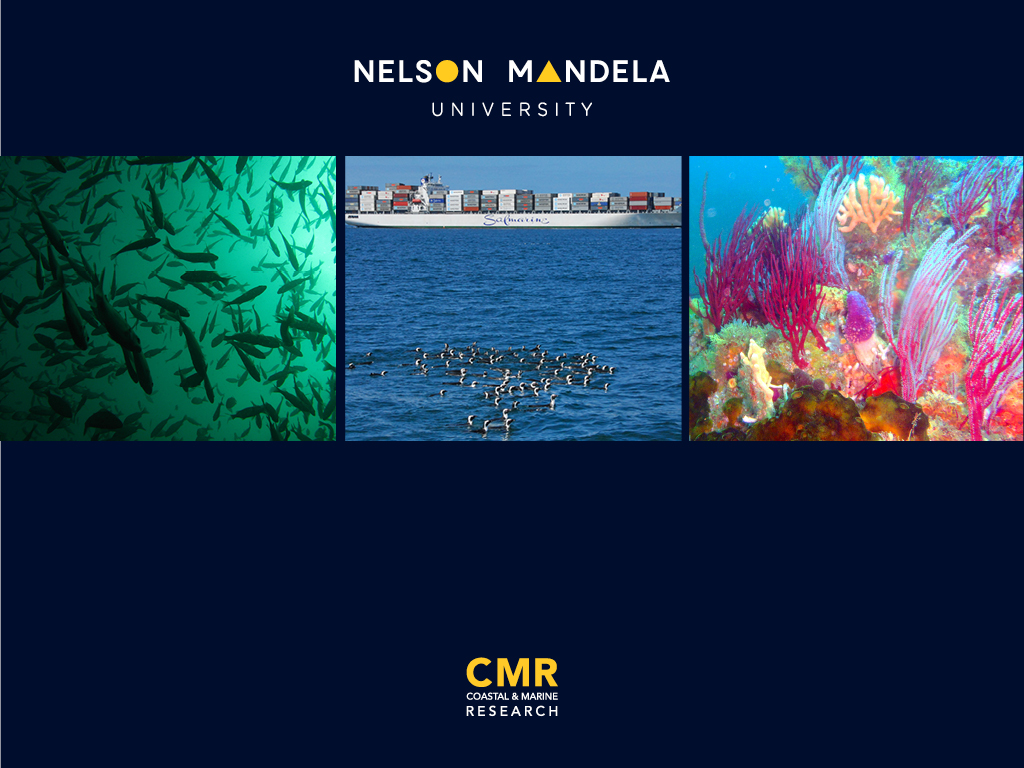 Main Header
Sub-header (optional)
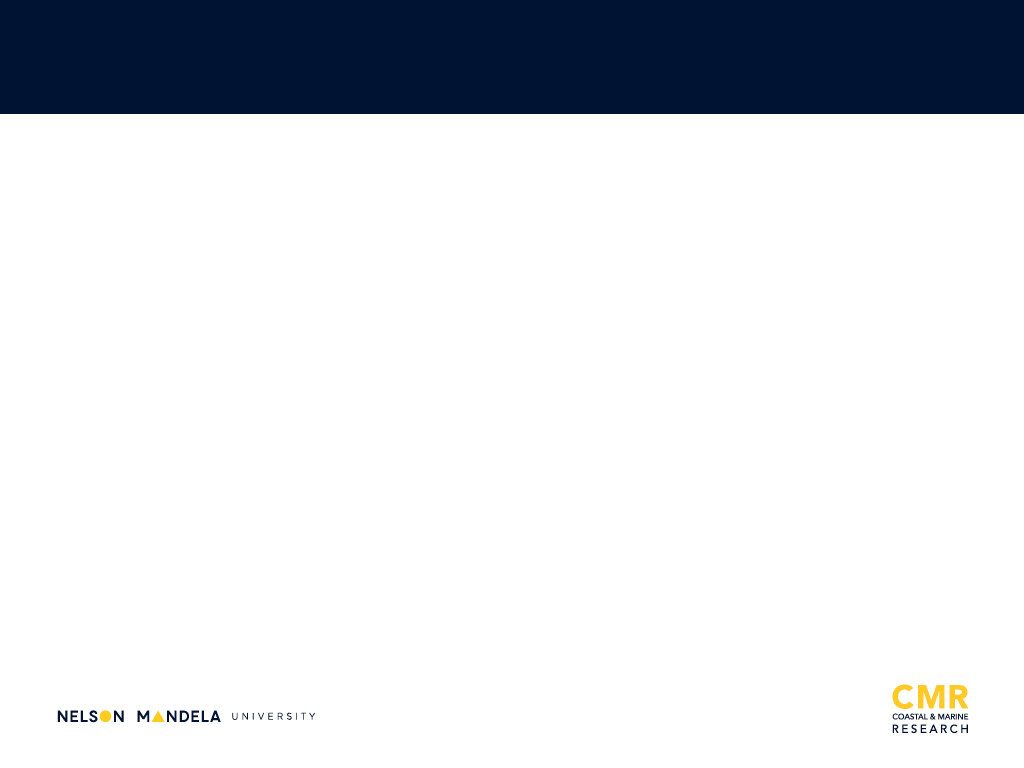 Main Header
Main Header
Sub-header (optional)
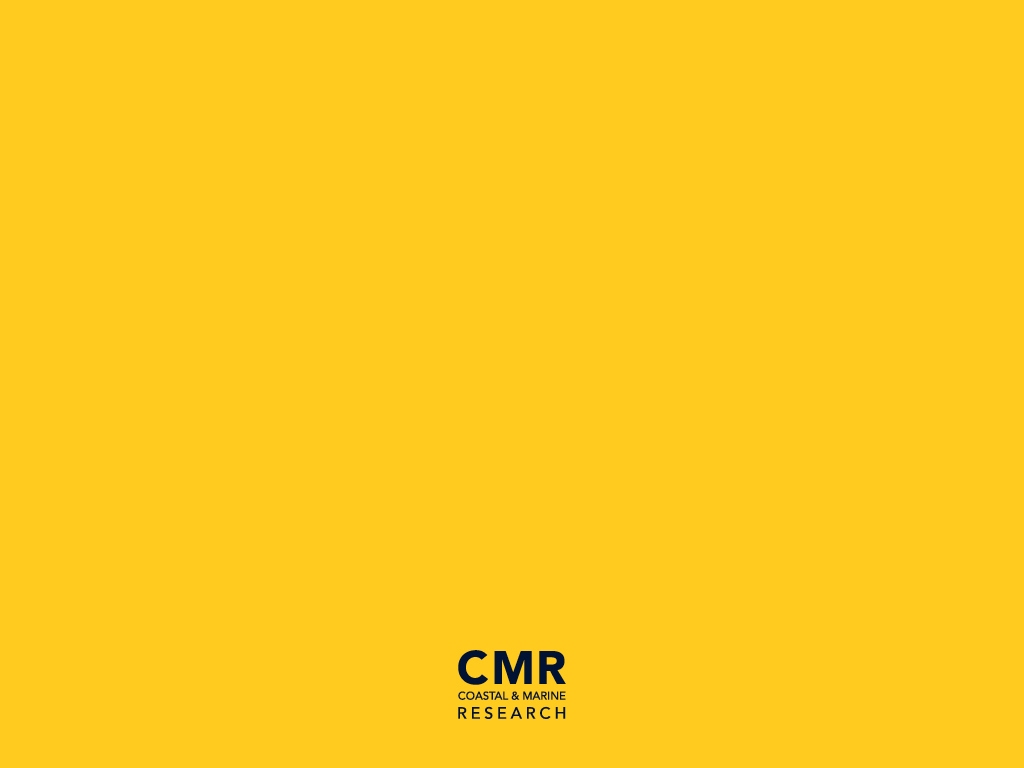 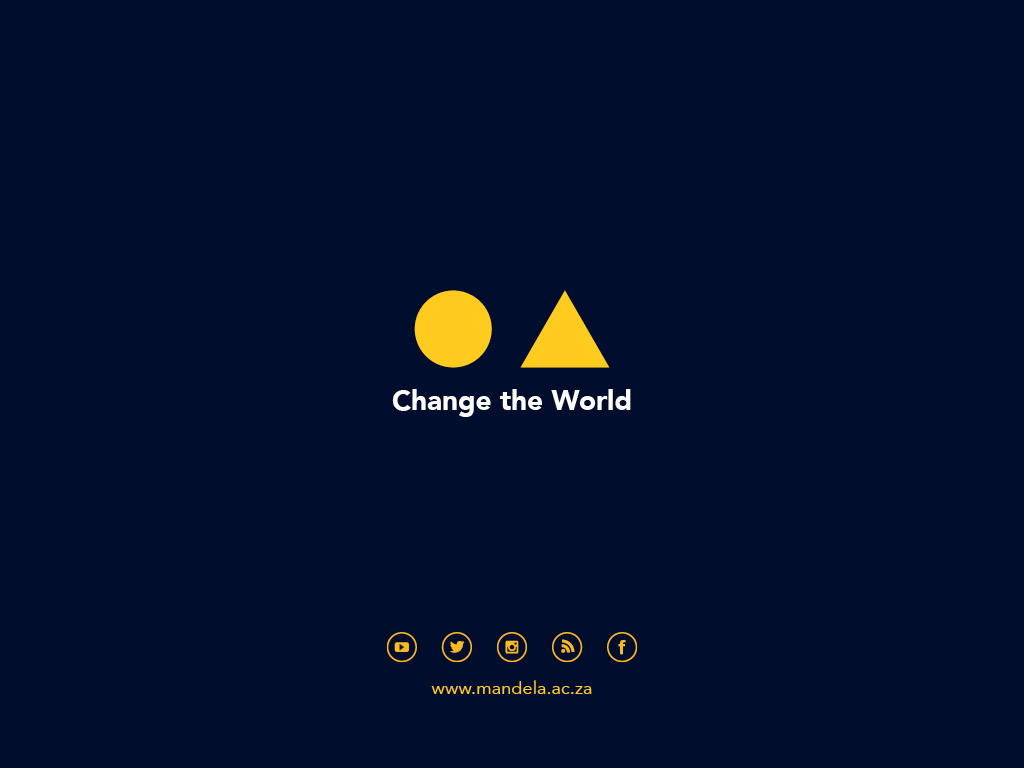